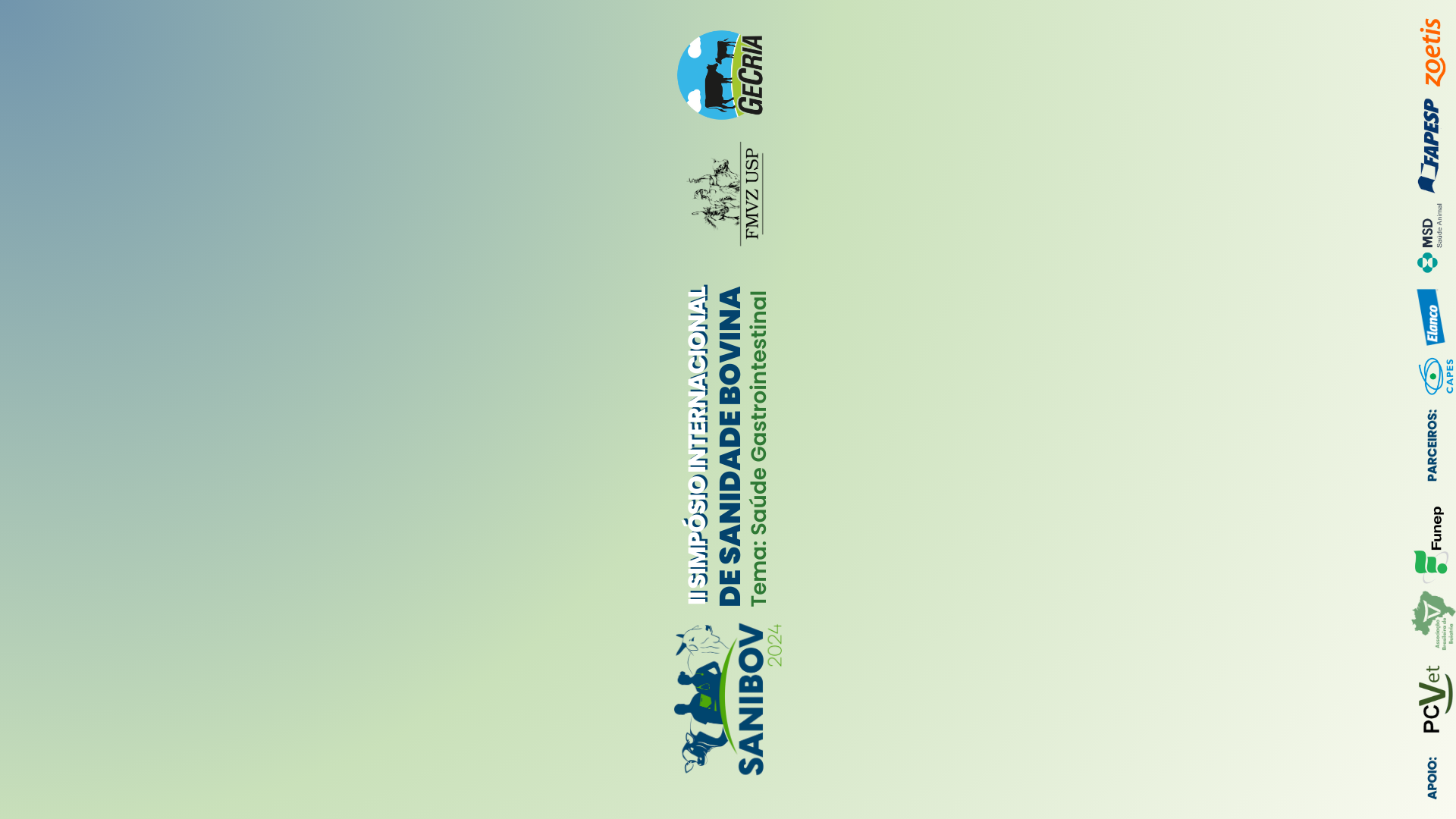 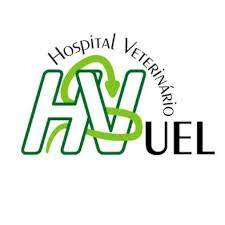 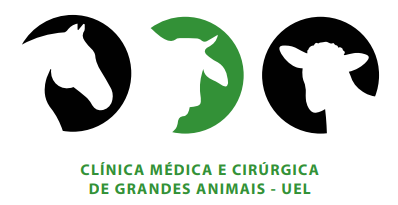 SÍNDROME DO MAU AJUSTAMENTO NEONATAL EM BEZERROS – RELATO DE CASO
SANTOS, Isabelle Hadid; SILVA, Denise Correia; FREDERICO, Isabela; ALVARENGA, Nátali Araujo Correia Alves; PEREIRA, Priscilla Fajardo Valente; QUEIROZ, Gustavo Rodrigues; LISBOA, Julio Augusto Naylor.
Universidade Estadual de Londrina (UEL)
INTRODUÇÃO ______________________________________

A síndrome do mau ajustamento neonatal é um distúrbio caracterizado pela redução de consciência em relação ao ambiente, não reconhecimento da mãe, incapacidade de encontrar o úbere e mamar, diminuição ou ausência do reflexo de sucção e, em casos mais graves, termorregulação inadequada e comprometimento da função orgânica do indivíduo.
 
OBJETIVO__________________________________________

O objetivo deste trabalho é relatar dois casos de bezerros com sinais compatíveis com a síndrome do mau ajustamento neonatal que foram tratados e se recuperaram de forma adequada. 

RELATO DE CASO___________________________________

Duas bezerras da raça Jersey, nascidas a termo e de parto eutócico apresentaram comportamento atípico com relação ao ambiente. Nos dois casos foram encontradas no pasto e longe da mãe, apresentando cabeça abaulada e pelagem curta e felpuda. A bezerra 1 (Figura 1) foi encontrada em posição quadrupedal e a bezerra 2 (Figura 2) em decúbito esternal permanente. Após tentativa de fornecer colostro por meio da mamadeira foi observado a ausência no reflexo de sucção em ambas.
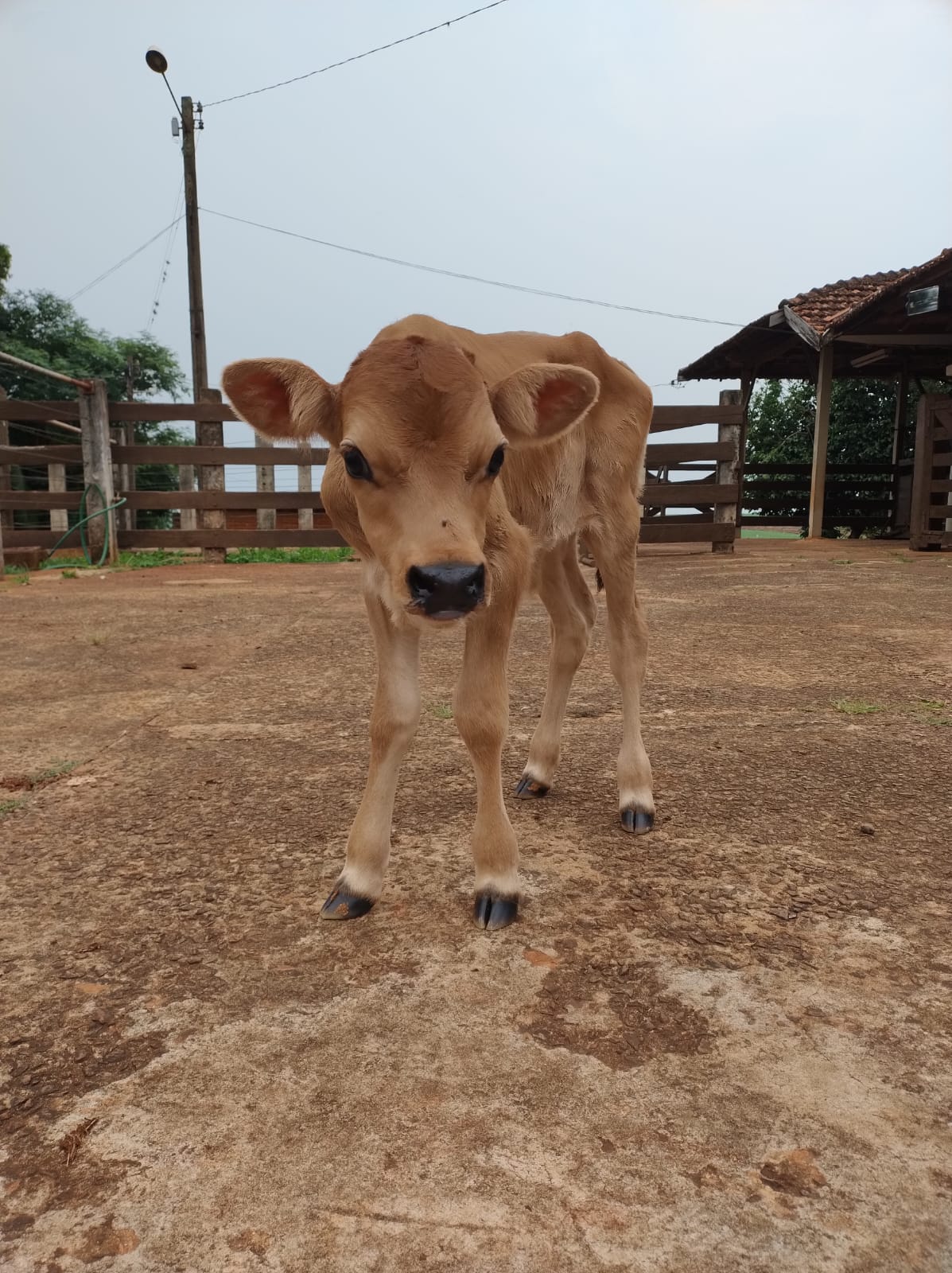 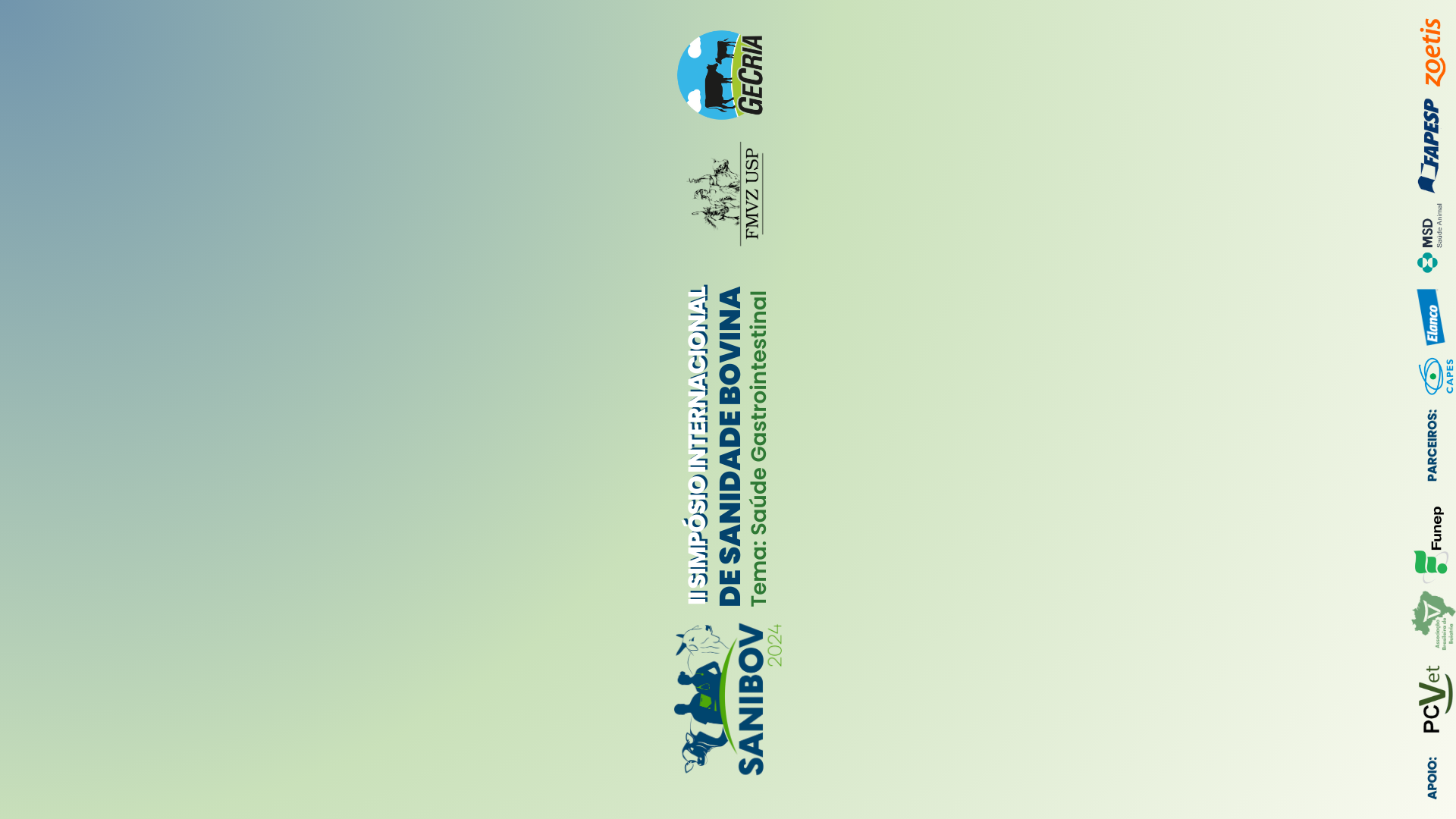 No caso da Bezerra 1, o exame físico inicial e os resultados de exames laboratoriais não constataram nenhuma alteração. Foi realizada sondagem oro-ruminal para garantir a ingestão de colostro quatro vezes ao dia (12% peso vivo (P.V)), o reflexo de sucção era estimulado com a mamadeira, e caso não ingerisse, era realizada a sondagem. Esse manejo foi realizado por 48 horas até que apresentou reflexo de sucção e começou a ingerir o leite por meio da mamadeira. No caso da Bezerra 2, o exame físico inicial constatou bradicardia, desidratação de 10% e tetraparesia. Resultados de exames laboratoriais constataram hipoglicemia. Fluidoterapia com Ringer com lactato (2,5 litros) e bolus de glicose 1g/kg foi instituída. Colostro foi administrado via sondagem oro-ruminal (12% P.V). Após quatro horas foi capaz de permanecer sozinha em posição quadrupedal, ainda apresentava reflexo de sucção diminuído sendo necessário nos primeiros dois dias a sondagem oro-ruminal para ingestão necessária de leite, até apresentar reflexo de sucção e se alimentar pela mamadeira sem dificuldade. 

CONCLUSÃO _______________________________________
O período de transição da atividade intra-uterina para atividade extra-uterina é crítico para a sobrevivência do neonato. Apesar da síndrome do mau ajustamento neonatal ter maior incidência em potros, os estudos sobre as manifestações clínicas em bezerros são de grande importância para evitar prejuízos econômicos para o produtor.
Figura 2: Bezerra 2 apresentando pelo felpudo e cabeça abaulada
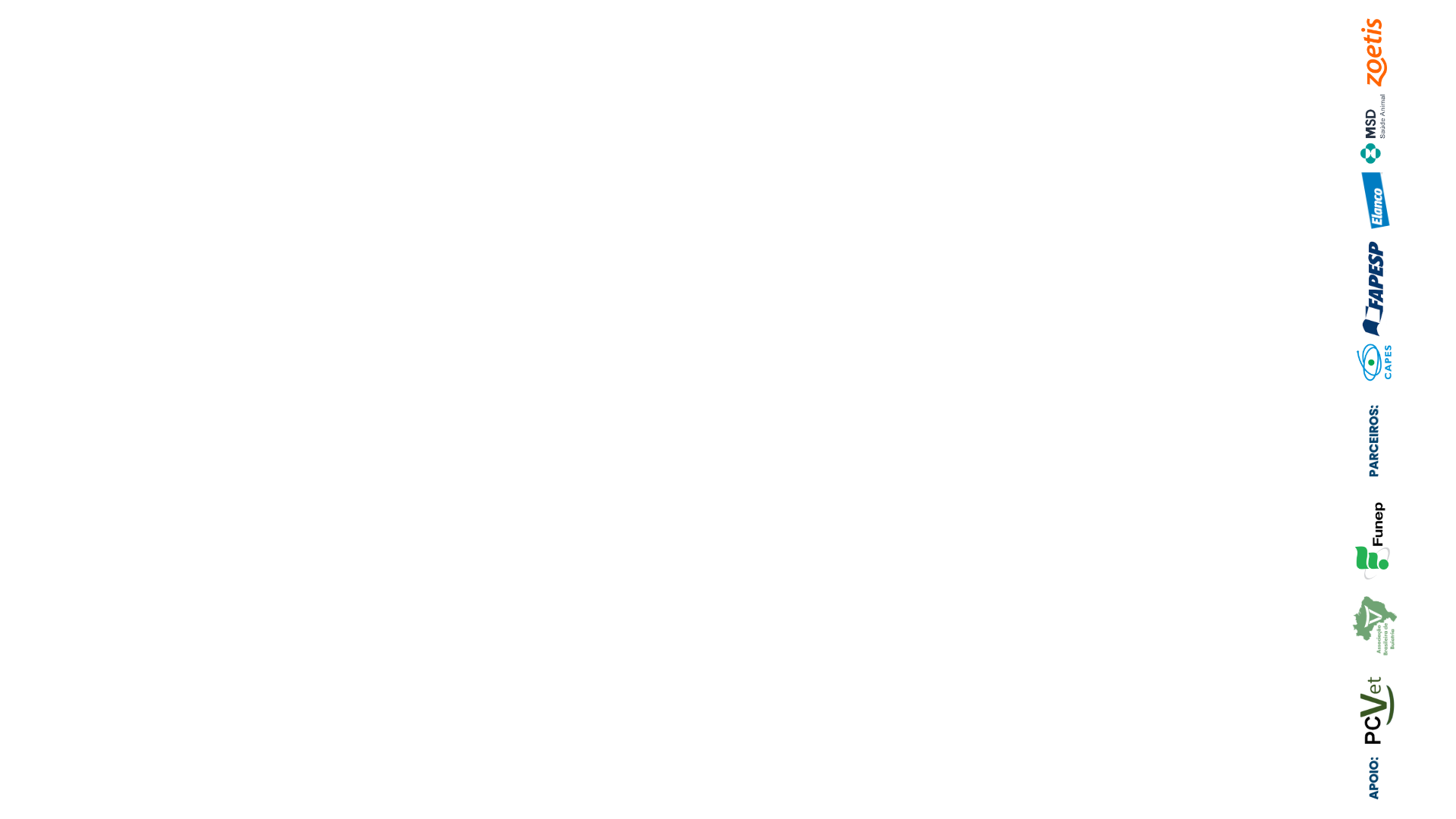 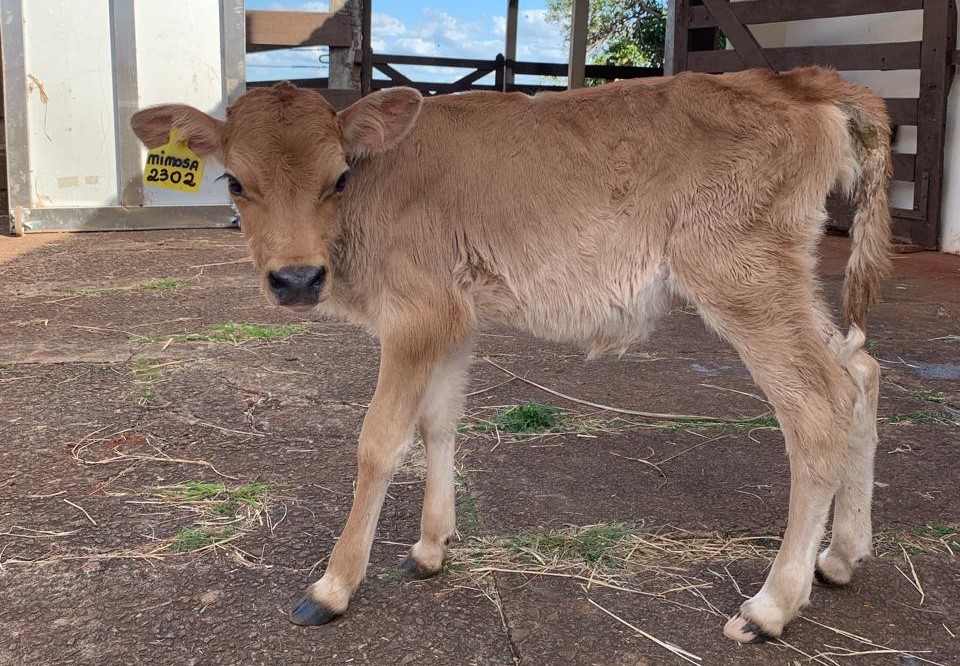 Figura 1: Bezerra 1 apresentando pelo felpudo e cabeça abaulada